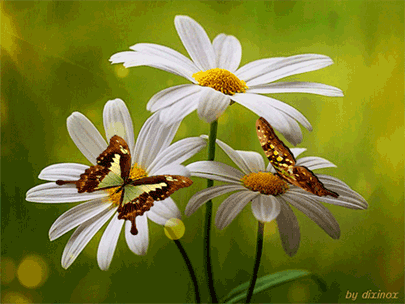 আজকের পাঠে সবাইকে শুভেচ্ছা
শিক্ষক পরিচিতি
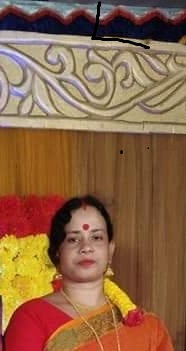 মনিকা রানী দাশ 
প্রঃ শিঃ [ চলতি দায়িত্ব]
ডাঃ বসন্তকুমার আচার্য্য সপ্রাবি, বানিয়াচং,হবিগঞ্জ।
পাঠ পরিচিতি
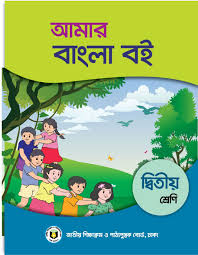 শ্রেণিঃ দ্বিতীয়
বিষয়ঃ বাংলা
পাঠের নামঃ ছয় ঋতুর দেশ
শিখনফল
3.4.2 বাংলা ছয় ঋতুর নাম শুনে মনে রাখতে পারবে।
2.7.4 ঋতু সম্পর্কে বর্ণনা করতে পারবে।
2.5.3 বর্ণনামূলক বিষয় পড়তে পারবে।
1.4.2 যুক্তব্যঞ্জন ব্যাবহার করে শব্দ লিখতে পারবে।
2.5.4 ছয় ঋতু সংশ্লিষ্ট প্রশ্নের উত্তর লিখতে পারবে।
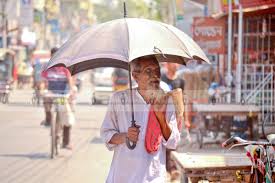 এসো আমরা কিছু ছবি দেখি
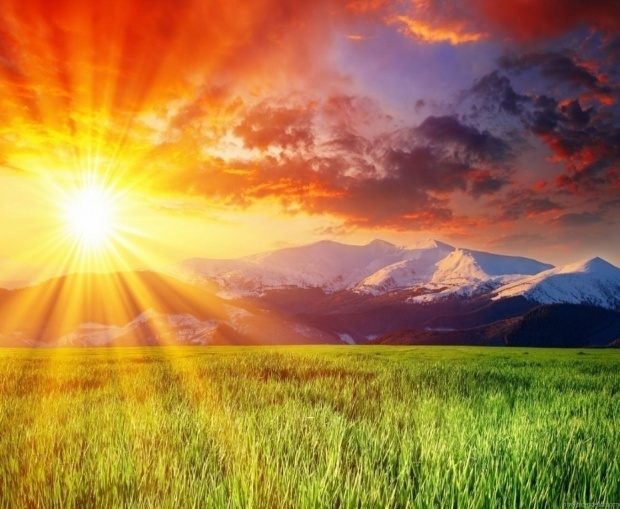 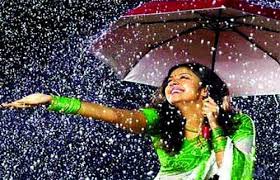 ১। ছবিতে তোমরা কি দেখতে  পেয়েছো?
 উত্তরঃ রোদ ও বৃষ্টি।
২।খুব গরম পড়ে কখন?ও বৃষ্টি হয় কখন?
উত্তরঃগ্রীষ্মকালে ও বর্ষাকালে।
৩। আজ পাঠের বিষয় কি হতে পারে তোমরা কি বলতে পারো?
আজ আমরা পড়ব
পাঠ শিরোনামঃছয় ঋতুর দেশ
পাঠ্যাংশঃবাংলা বছর.........ভরপুর থাকে।
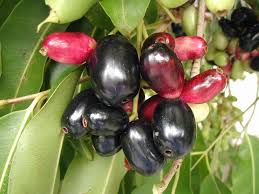 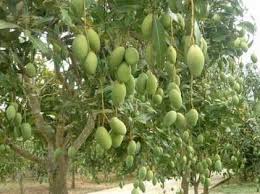 বাংলা বছর বৈশাখ মাস দিয়ে শুরু হয়।
বৈশাখ ও জ্যৈষ্ঠ এই দুই মাস নিয়ে গ্রীষ্মকাল।
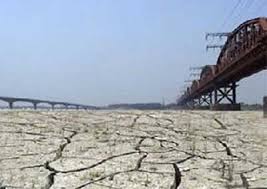 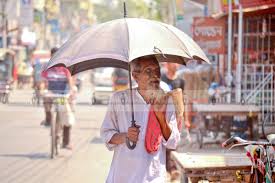 এ সময়ে খুব গরম পড়ে।
খাল বিল শুকিয়ে ফেটে যায়।
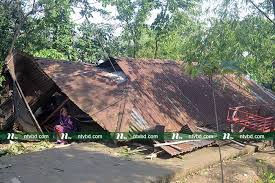 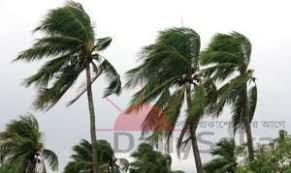 কখনো কখনো প্রচণ্ড ঝড় হয়।
তখন জানমালেরও ক্ষতি হয়।
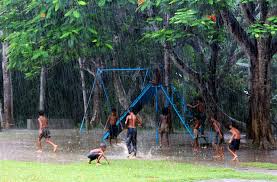 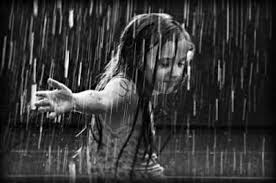 আষাঢ় ও শ্রাবণ মাস নিয়ে বর্ষা ঋতু।
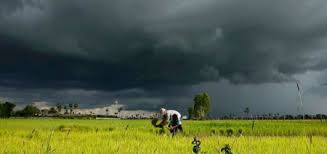 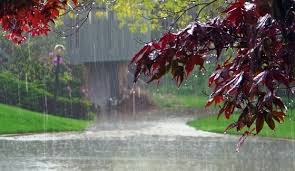 আকাশে তখন ঘন কালো মেঘের আনাগোনা।
যখন তখন ঝম ঝম করে বৃষ্টি নামে।
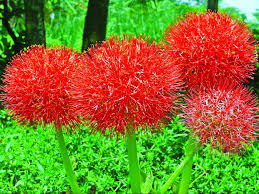 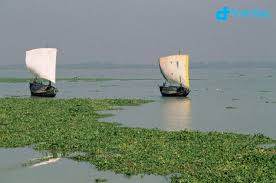 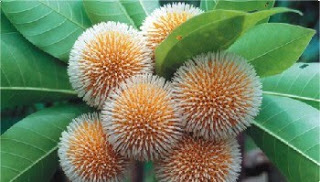 খালবিল পানিতে থই থই করে।
ব্যাঙ ডাকে ঘ্যাঙর ঘ্যাং।
কদম আর কেয়ার গন্ধে বাতাস ভরপুর থাকে।
একক  কাজ
প্রশ্ন গুলোর উত্তর খাতায় লেখ
১।কোন কোন মাস নিয়ে গ্রীষ্মকাল?
২।বাংলা বছর কোন মাস দিয়ে শুরু হয়?
৩। কোন কোন মাস নিয়ে বর্ষা ঋতু?
৪।বর্ষাকালে আকাশের অবস্থা কেমন থাকে?
পাঠ্যবই সংযোগ
তোমরা পাঠ্য বইয়ের ৫৬ পৃষ্টা খোলো
শিক্ষকের পাঠ
শিক্ষক শিক্ষার্থীর মিলিত পাঠ
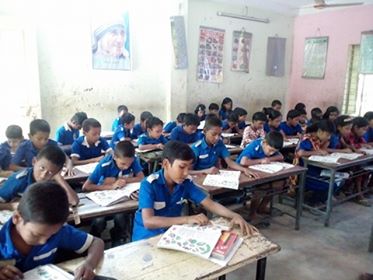 পাঠ থেকে  নতুন শব্দ খুজে বের করো ও অর্থ বলো
ক্ষতি
লোকসান
জীবন ও
জিনিষপত্র
জানমাল
প্রচণ্ড
গন্ধ
ভয়ানক
সুবাস
যুক্তবর্ণগুলো চিনে নাও।যুক্তবর্ণ দিয়ে তৈরী করা নতুন শব্দ পড়।
জ্যান্ত,জ্যোতি
য-ফলা
জ্য
জ
জ্যৈষ্ঠ
ষ্ঠ
কাষ্ঠ,ওষ্ঠ
ষ
ঠ
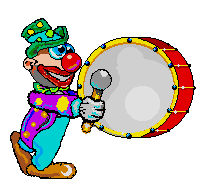 যুক্তবর্ণগুলো চিনে নাও।যুক্তবর্ণ দিয়ে তৈরী করা নতুন শব্দ পড়।
গ্রাম, অগ্র
গ
র-ফলা
গ্র
গ্রীষ্ম
উষ্ম,উষ্মা
ষ্ঠ
ঠ
ষ
যুক্তবর্ণগুলো চিনে নাও।যুক্তবর্ণ দিয়ে তৈরী করা নতুন শব্দ পড়।
প্রথম,প্রচার
প্র
প
র- ফলা
প্রচণ্ড
কাণ্ড,মণ্ডা
ণ্ড
ড
ণ
শ
শ্রেণি,বিশ্রাম
র -ফলা
শ্র
শ্রাবণ
মূল্যায়ণ
কোন কোন মাস নিয়ে কোন ঋতু হয় তা ফাঁকা ঘরে লেখ।
বৈশাখ ও জ্যৈষ্ঠ   আষাঢ় ও শ্রাবণ   ভাদ্র ও আশ্বিন
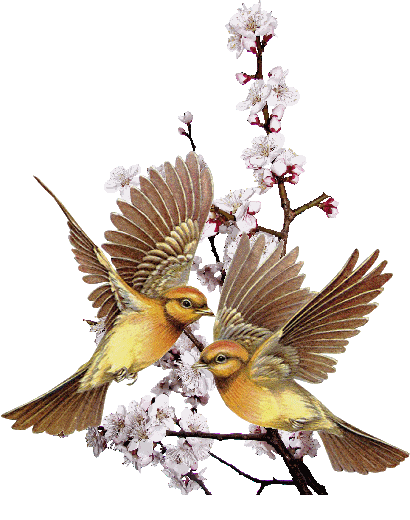 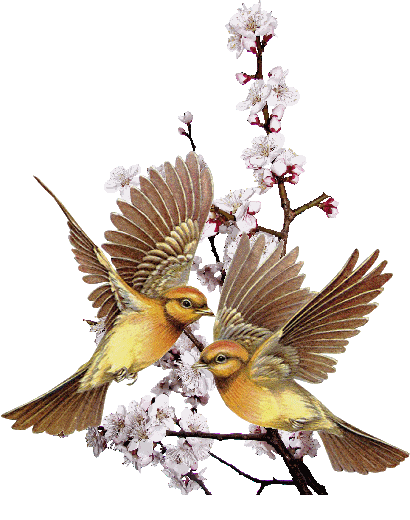 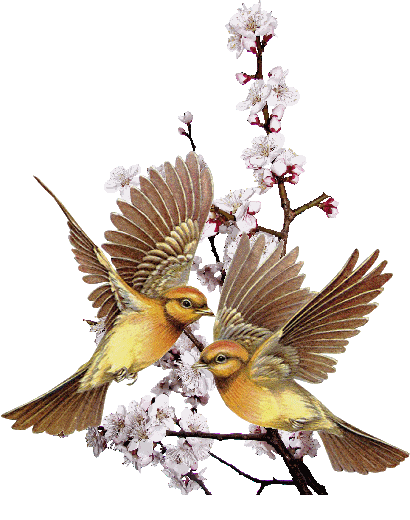 ধন্যবাদ সবাইকে